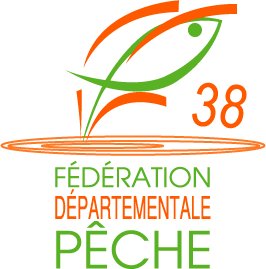 FORUM des Hébergeurs
Le 6 mai 2015
Alpexpo
La Pêche en France
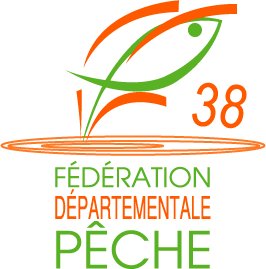 1 600 000 Pêcheurs en 2014
500 000 se déplacent sur tout le territoire
Entre Copains, 3 jours à 1 semaine
Pêcheurs passionnés 
Truite, Carnassiers, Carpe
Mars à Juin, Septembre et Octobre
En famille 1 à 2 semaines
 juillet / aout
Campings , Gites , Hôtels
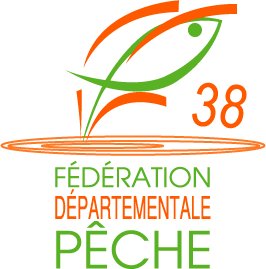 La Pêche en France
Le poids économique de la Pêche en 2014étude réalisée par le Bureau d’étude BIPE:

  2 Milliards d’Euros 
   681 € / an par pêcheur
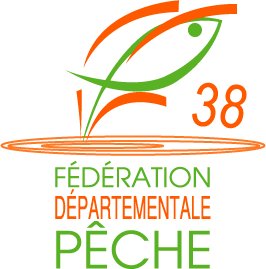 La Pêche en Isère
5 000 Km de rivières 
 Le Vercors La BOURNE
 La Chartreuse Le GUIERS
 Belledonne Le Bréda
 L’Oisans La Romanche, Le Vénéon, l’Odolle,..
 Matheysine / Trièves Le Drac, La Bonne, La Souloise, …
 La rivière Isère, Le Rhône
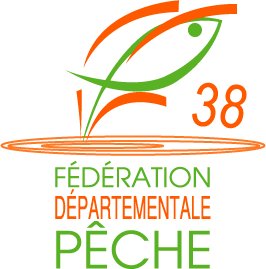 La Pêche en Isère
5 000 Ha de lacs et plans d’eau
 Plus de 70 lacs de montagne
 Les Grands Lacs intérieurs Paladru, Laffrey
 Les retenues Monteynard, Le Sautet, Grand-Maison, …
32 000 Pêcheurs
74 AAPPMA
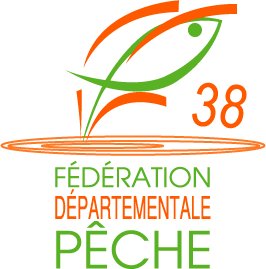 La Communication
L’officiel des parcours et Hébergements labellisés 
Un guide de Pêche par département
 Un site Internet : www.peche-isere.com
 mel : federation.peche-38@wanadoo.fr
 Tel : 04 76 31 06 00
Le site internet de la FNPF:		www.federationpeche.fr
Le site d’achat des cartes de pêche:
		www.cartedepeche.fr